The Sacrament 
of Penance and Reconciliation
PRAYER
The Act of Contrition
O my God, I am heartily sorry for having offended Thee and I detest all my sins, because I dread the loss of heaven and the pains of hell; but most of all because they offend Thee, my God, Who are all good and deserving of all my love. I firmly resolve, with the help of Thy grace, to confess my sins, to do penance, and to amend my life. Amen.
Four Dimensions of Penance
Memorial
Sacrament recalls the times God called the Israelites back and the times Jesus forgave sinners
Transformation
Offers a rebirth as a result of God’s sanctifying grace
Communion
Restores your fellowship with God, others, and yourself
Celebration
Reflects great joy at God’s mercy and forgiveness
Penitent
A person who admits his or her sins, is truly sorry for having sinned, and wishes to be restored to relationship with God and the Church.
Historical Milestones for the Sacrament of Penance
Understanding the Sacrament of Penance and Reconciliation
Baptism
Baptism washed away sin and was thought to be sufficient
Sin
Eucharist
Reconciliation
Humans have an inclination to sin.
People were excommunicated in the early Church for grave sin.
We turn to this Sacrament when we damage our relationship with God to restore our communion with him
Regular sacramental practice renews our baptismal promise and reconciliation with God
Understanding the Sacrament of Penance and Reconciliation
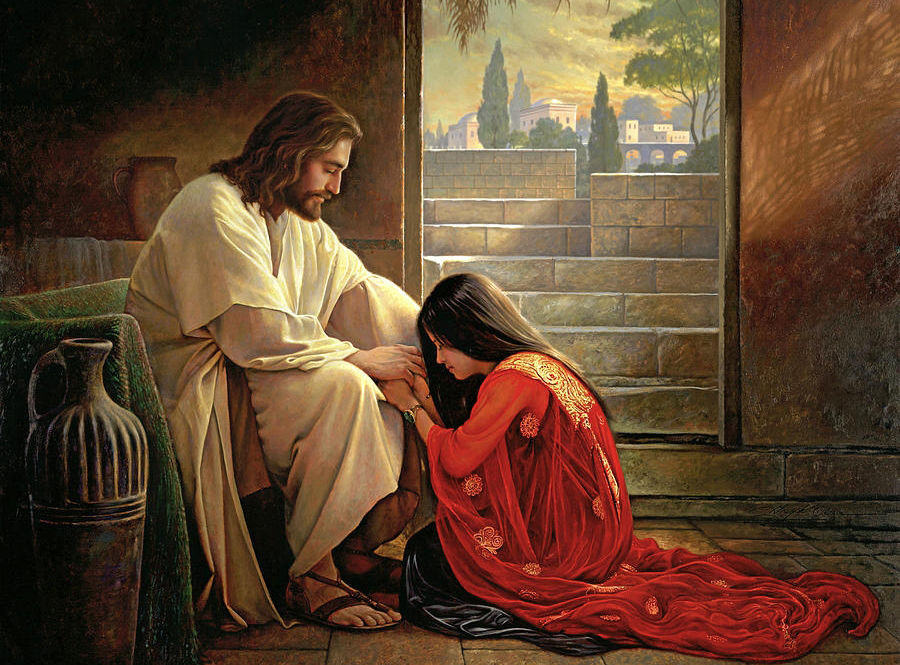 And when he had said this, he breathed on them and said to them, “Receive the holy Spirit. Whose sins you forgive are forgiven them, and whose sins you retain are retained.” (Jn 20:22–23)
Understanding the Sacrament of Penance and Reconciliation
Three ways to celebrate Penance
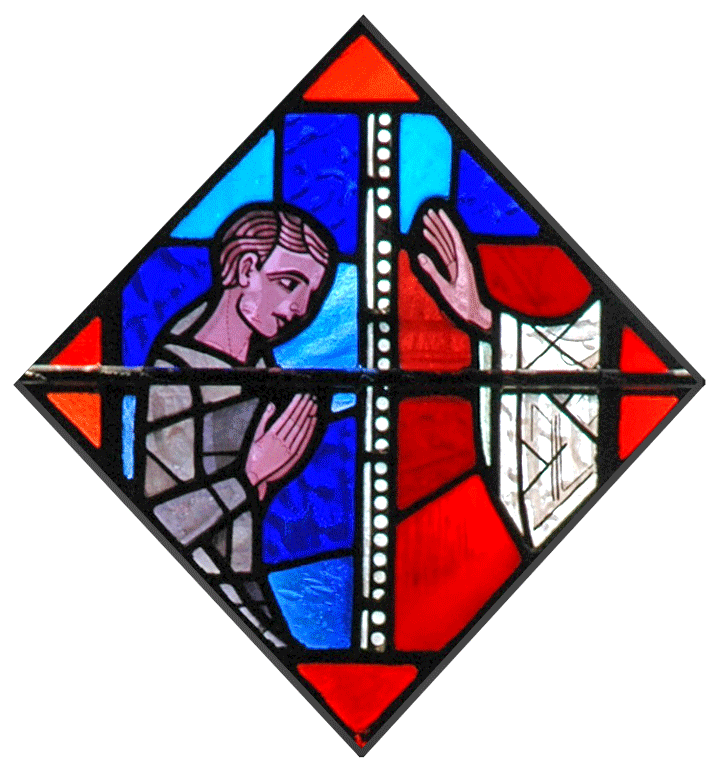 Private individual confession: This is the “only ordinary way” to be                       reconciled with God after mortal sin. Can be done anonymously behind a screen or face to face with a priest. 

Communal celebration with individual confession and absolution:  Commonly done during Advent and Lent at parishes, a communal celebration includes a common examination of conscience and a communal request for forgiveness of sins.

Communal celebration with general confession absolution:       Reserved for rare cases of grave necessity by discretion of the bishop.
Celebrating the Sacrament of Penance and Reconciliation
Examination of Conscience
An honest self-assessment of how well you have lived God’s covenant of love, leading you to accept responsibility for your sins and to realize your need for God’s merciful forgiveness.
Understanding the Sacrament of Penance and Reconciliation
Contrition
Heartfelt sorrow for sins committed, along with the intention of sinning no more. This most important act of penitents is necessary for receiving absolution in the Sacrament of Penance.
Perfect Contrition
You have sorrow for sin because you love God and want to be in relationship with him.
Imperfect Contrition
You have sorrow for sin because you fear punishment or perceive the ugliness of sin.
Understanding the Sacrament of Penance and Reconciliation
Us
God
Mortal sin           vs.           Venial sin
Venial sin weakens your relationship with God and the Church. 

Confession is not strictly required for venial sin, but the Church encourages you to confess these sins as a wayvto admit your need for God’s grace and mercy.
Mortal sin destroys or kills your relationship with God and the Church. If not repented and forgiven by God, mortal sin removes you from God’s Kingdom and leads you to hell. 

Confession is required for a return to full communion with God
Understanding the Sacrament of Penance and Reconciliation
Journal Question
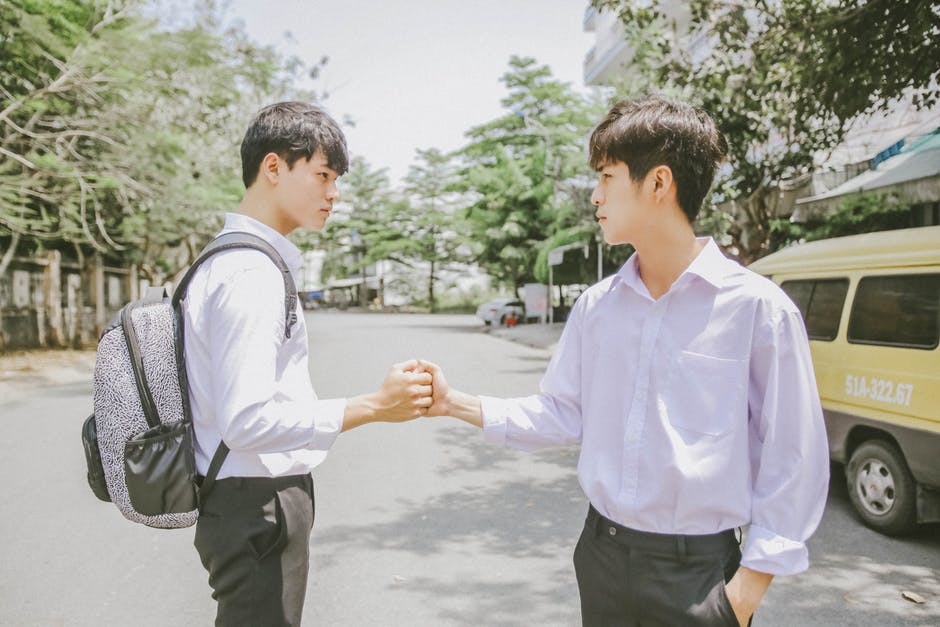 Think of a time when someone has hurt you or broken your relationship with them by some action.  How was this situation resolved?
Sacramental Seal
The secrecy priests are bound to keep regarding any sins confessed to them. 
"...It is a crime for a confessor in any way to betray a penitent by word or in any other manner or for any reason" (Code of Canon Law No. 2490)
Understanding the Sacrament of Penance and Reconciliation
Ways of Penance
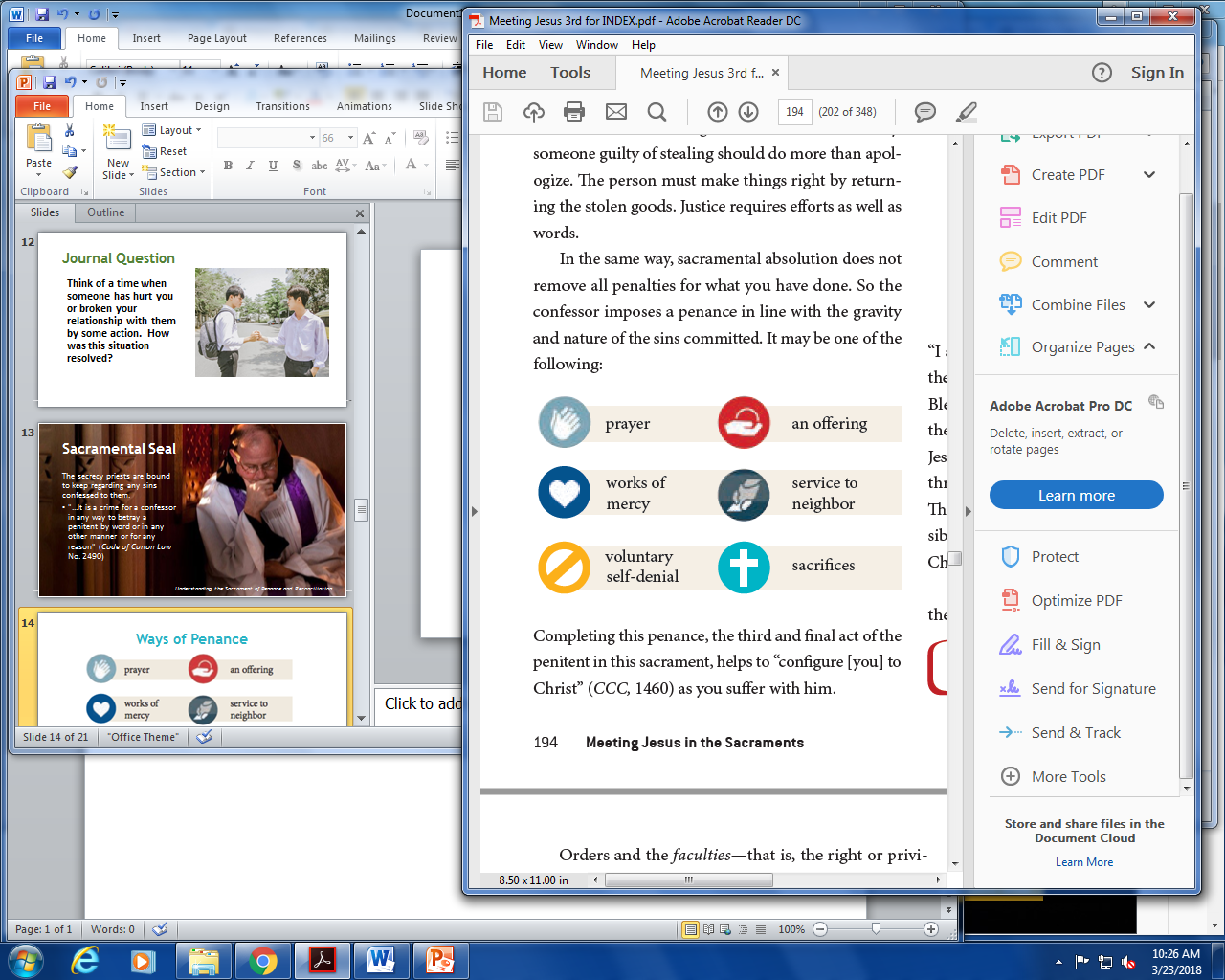 Understanding the Sacrament of Penance and Reconciliation
Absolution
“God, the Father of mercies, through the Death and the Resurrection of his Son has reconciled the world to himself and sent the Holy Spirit among us for the forgiveness of sins; through the ministry of the Church may God give you pardon and peace, and I absolve you from your sins in the name of the Father, and of the Son, and of the Holy Spirit. “ (Rite of Penance, 46)
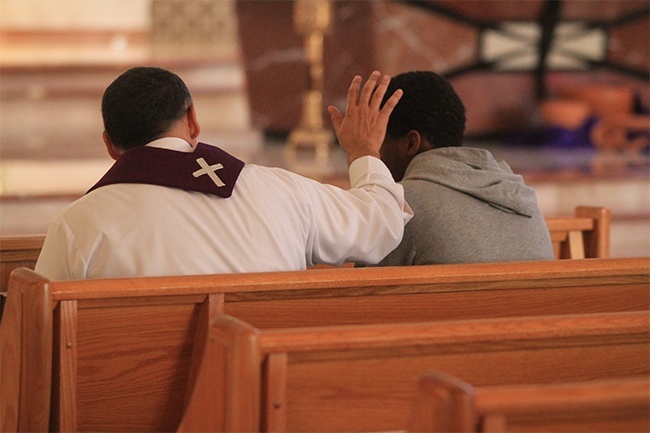 Understanding the Sacrament of Penance and Reconciliation
Reconciled  to God
Peace of conscience 
Spiritual consolation
Life filled with Grace and Blessings
The Sacrament of Penance
Sin Weakens or breaks your connection with God and others
The Graces of the Sacrament of Penance and Reconciliation
Consequences associated with Sin
The Graces of the Sacrament of Penance and Reconciliation
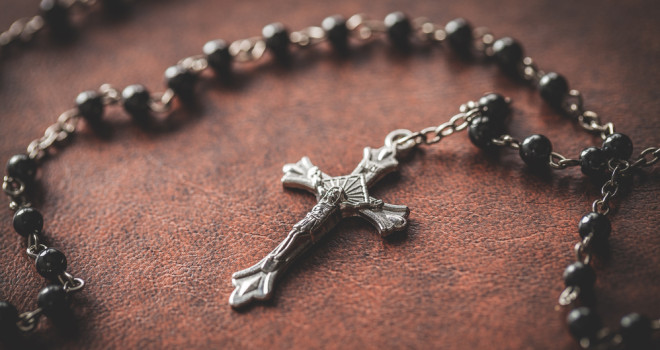 Indulgences
An indulgence is the remission of                                                            temporal punishment due to sins                                                               already forgiven (CCC 1471)
Plenary Indulgence remits all of one’s punishment. A person must be in a state of grace and intentional about the indulgence
Partial Indulgence wipes out a portion of one’s punishment
The Graces of the Sacrament of Penance and Reconciliation
Excommunication
The Code of Canon Law (1983) specifies that an excommunicated person is forbidden to participate in a ministerial capacity (celebrant, lector, etc.) in the Sacrifice of the Mass or in any other form of public worship; to celebrate or to receive the sacraments; to celebrate the sacramental; to exercise any ecclesiastical office or ministry; and to issue any act of governance (#1331.1)

The purpose of excommunication is to shock the sinner into repentance and conversion so they realize the gravity of their sins.

If excommunicated for a few grievous sins the ban can only be lifted by the Pope (1367, 1370, 1378, 1982, 1388).
The Graces of the Sacrament of Penance and Reconciliation
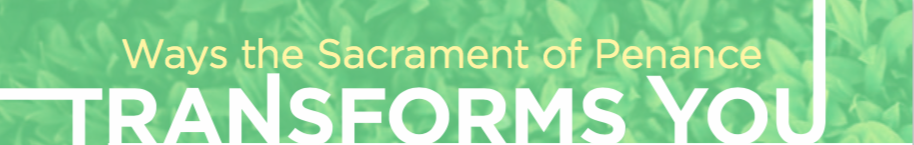 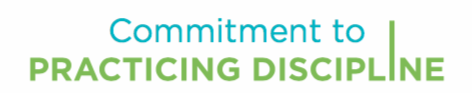 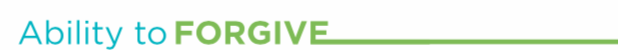 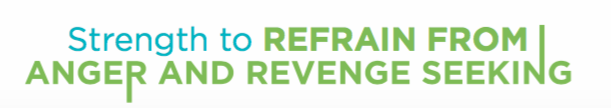 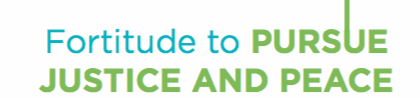 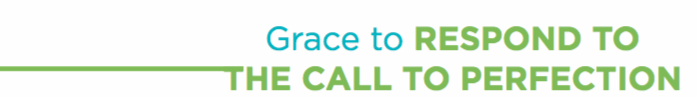